Patologia de ortejos menores
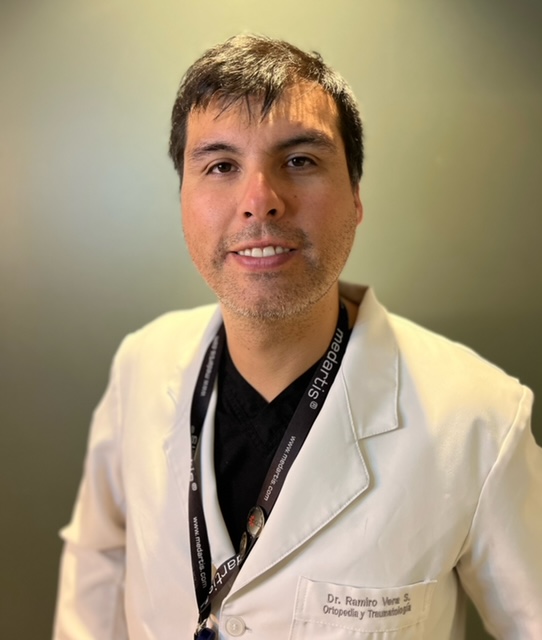 DR RAMIRO VERA SALAS
EQUIPO DE TOBILLO Y PIE
INSTITUTO TRAUMATOLOGICO DE SANTIAGO
CLINICA SANTA MARIA
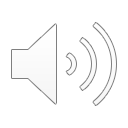 Sin conflictos de interés
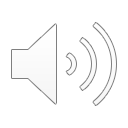 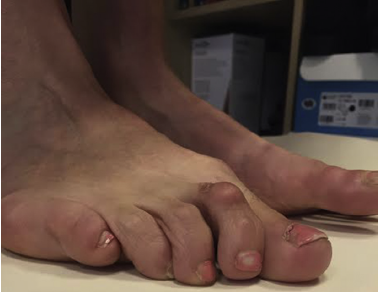 RUTA PRESENTACION
INTRODUCCION
ANATOMIA
CLINICA
CLASIFICACION
FISIOPATOLOGIA

MANEJO
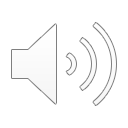 INTRO
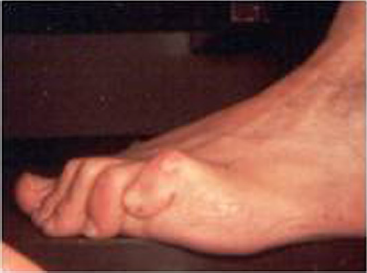 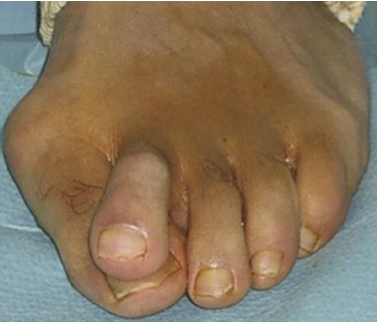 Consulta Frecuente.
Aislada o asociada (AR-CMT-HV-PC)
Mujeres  4:1 60-70 años.
20% cirugia antepie.
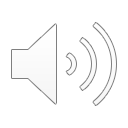 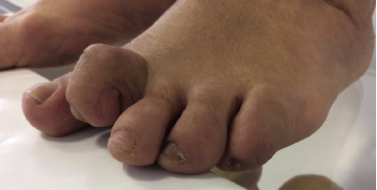 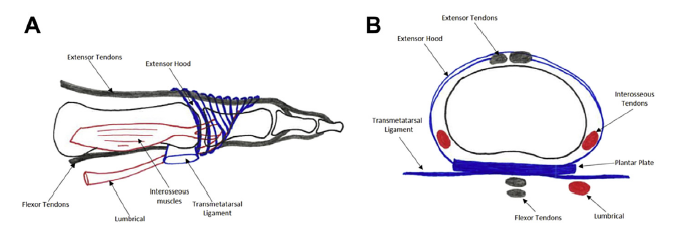 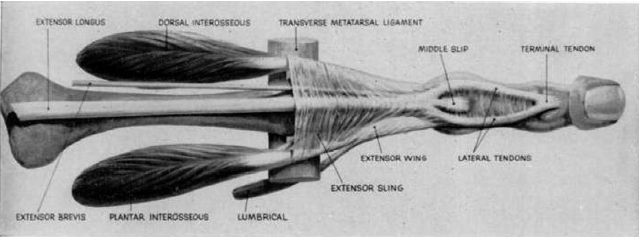 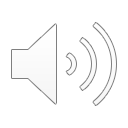 ANATOMIA
Extrinsic/Intrinsic/Plantar Plate
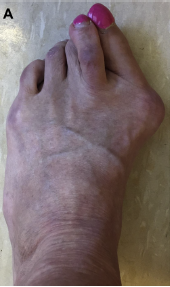 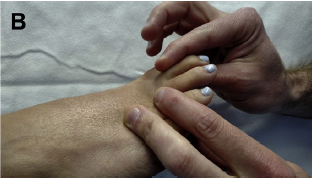 CLINICA
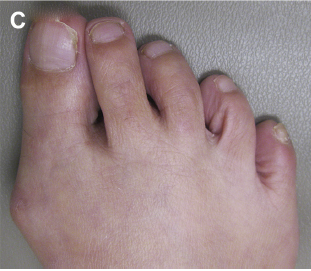 Flexion
Hiperextension
Desviacion lateral o medial
Hiperqueratosis
Inestabilidad Articular
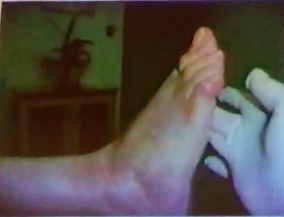 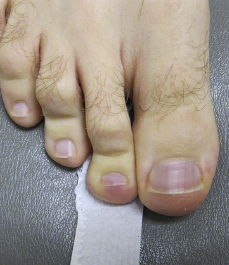 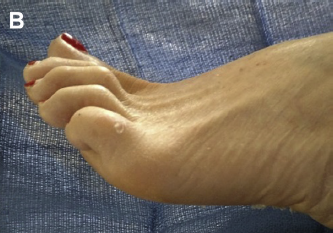 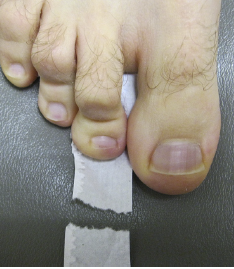 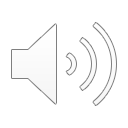 Estudio por imagenes
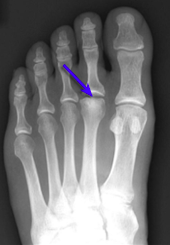 Ex de pie Ap-L en carga

Deformidad
Formula de maestro
Freiberg
Luxacion MTTF
Espacios  articulares

Ecografia
RNM(gold standard evaluacion placa planar)

Otras causas de dolor
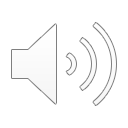 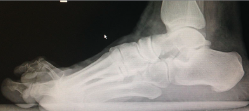 CLASIFICACION
UBICACIÓN
-IFD/IFP/MTTF
DEFORMIDAD
- Flexion v/s extension
-  Medial v/s Lateral
REDUCTIBILIDAD
- Rigido v/s Semirigido v/s Flexible
-  ETIOLOGIA
Neurologica
Reumatica
Postraumatica
Adquirida
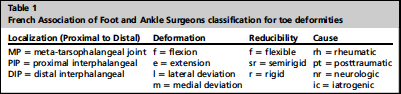 Evaluacion clinica y radiologica.
¿EJE AXIAL, , ROTACIONAL?
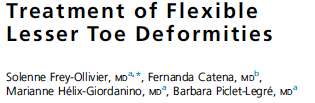 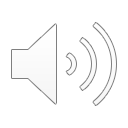 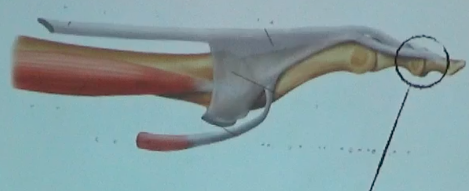 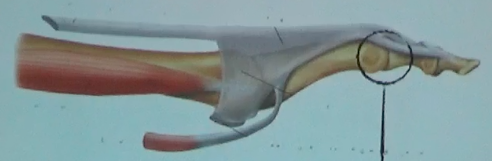 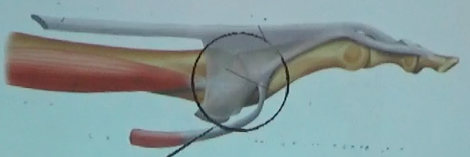 Dedo en Mazo                   Dedo en Martillo                                  Dedo en Garra
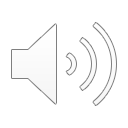 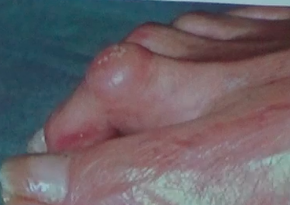 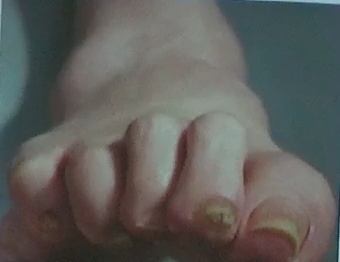 FISIOPATOLOGIA
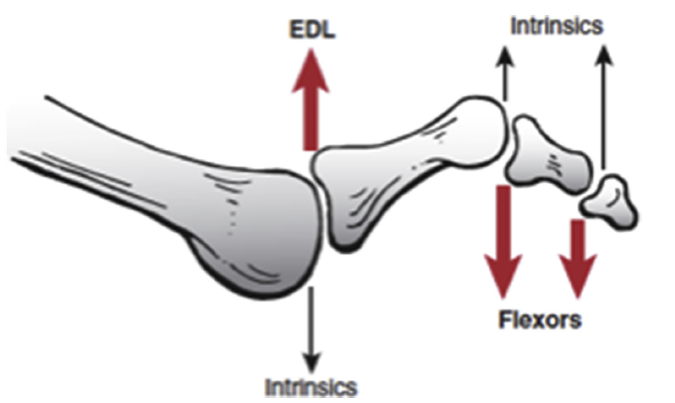 Comprender Anatomia local 
Enfrentamiento adecuado


Hiperextension MTTF            Cambio centro rotacion             desequilibrio muscular.

Desequilibrio            Hiperextension MTF asociada a flexion IFP/IFD

MUSCULOS EXTRINSECOS SUPERAN A LOS INTRINSECOS.
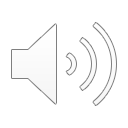 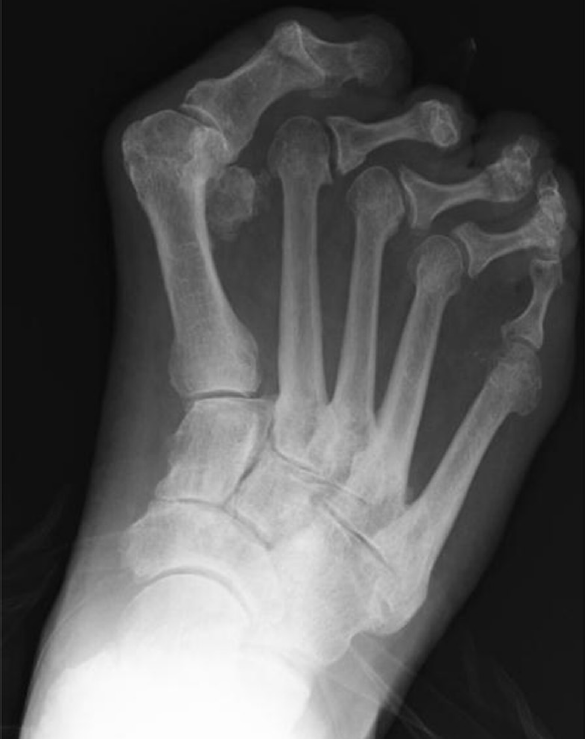 ETIOLOGIA
ADQUIRIRDAS
Trauma
Calzado
NEUROMUSCULARES
Charcot-Marie-Tooth
Piliomielitis
Paralisis cerebral
CONGENITAS
Pie Bot
Artrogrifosis
REUMATOLOGICAS
IATROGENICAS
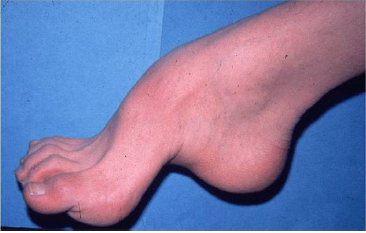 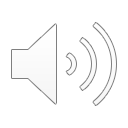 TRATAMIENTO
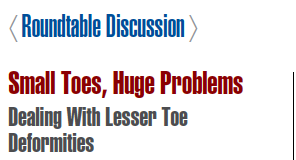 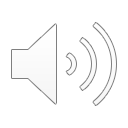 TRATAMIENTO
CONSERVADOR:
 Flexibles
Pacientes añosos

QUIRURGICO: (Abierta – Percutanea)
Flexibles
Rigidos
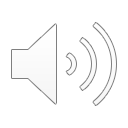 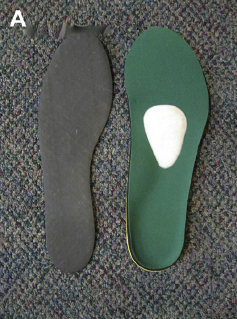 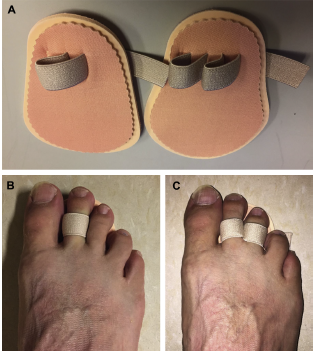 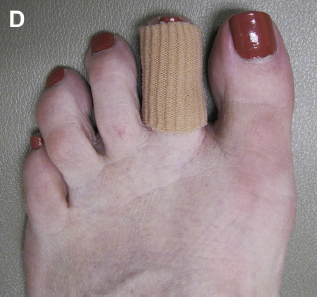 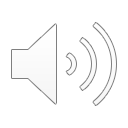 TRATAMIENTO CONSERVADOR
Flexible o semirigidos
Calzado amplio en antepie
Evaluar respuesta
Tratamiento quirurgico
Debe Abordarse toda la patologia del pie asociada
Debe corregirse Patologia del Hallux si esta asociada (recurrencia)
Debe corregirse la inestabilidad MTTF si esta asociada
Perdida de Flexibilidad 
Principal preocupacion pacientes es la perdida de la correccion mas que la perdida de flexibilidad.
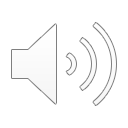 Tratamiento quirurgico
TECNICAS QUIRURGICAS.
Cirugia Abierta: 
-Condilectomia: Du Vries (AK- Tornillos- Dispositivos endomedulares-AK bioabsobibles)
Transferencia FDL a EDL: Gilderstone-Taylor 
OTT de acortamiento MTT: Weill
- Reparacion de placa plantar
Cirugia Percutanea:
-Partes Blandas: Tenotomias- Osteoclasia. 
-Procedimientos Oseos:  Osteotomias
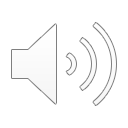 Dedo en Mazo. (Mallet Toe)
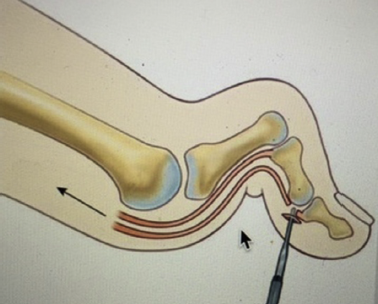 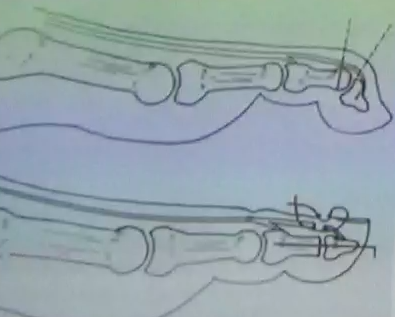 Flexible
Tenotomia FDL
Rigida
-Condilectomia F2
-Tenotomia FDL

Complicaciones
-Edema
-Recurrencia
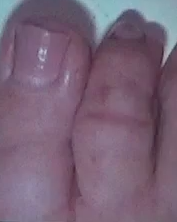 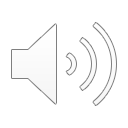 Dedo en Martillo (Hammer Toe)
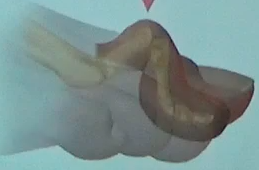 Flexible
- Transferencia FDL a EDL (Girdlestone Taylor)



Rigida
-Condilectomia F1
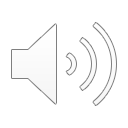 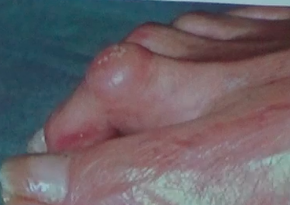 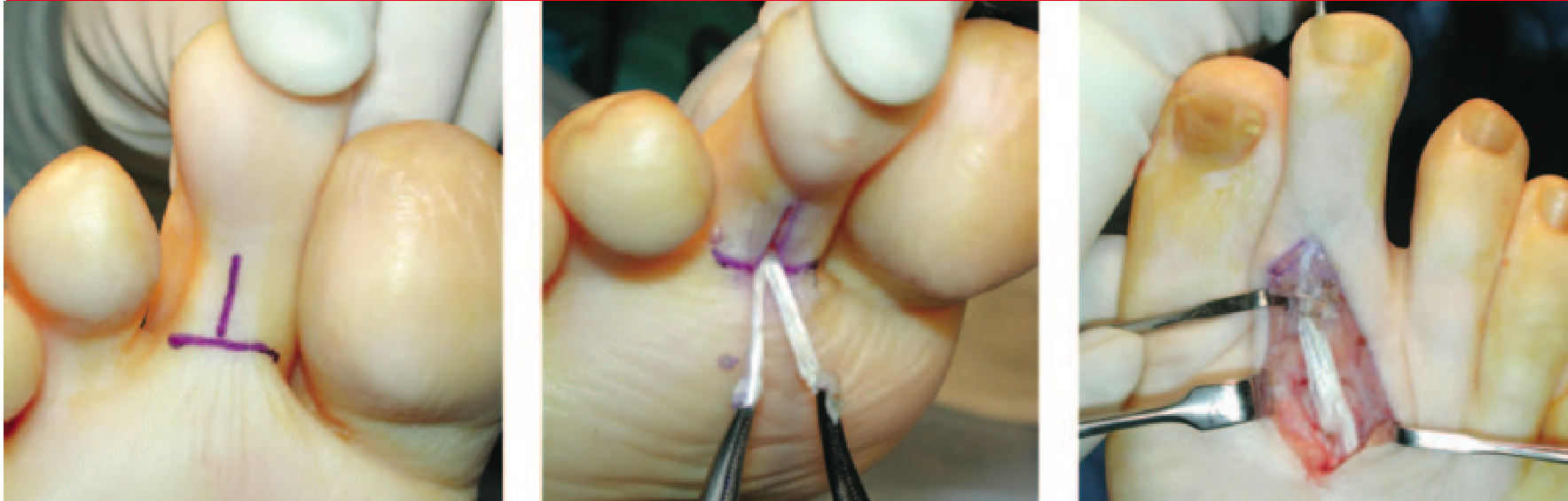 Girdlestone Taylor
Transferencia de FDL a EDL
Inestabilidad MTTF
Tunel Transoseo. Medial/Lateral
Rigidez
Recurrencia
Edema
Mal Alineamiento
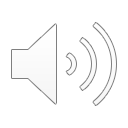 Du Vries
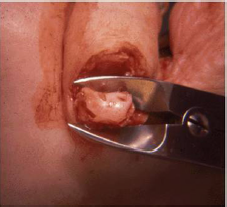 Artrosplastia descrita 1956
Condilectomia de F1
Modificaciones reseccion cartilago base de F2
Importancia Alineacion Osteotomia y rotacion
Fijacion con Ak, Tornillos, Dispositivos endomedulares
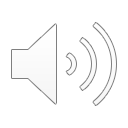 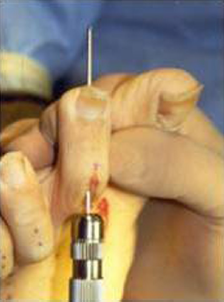 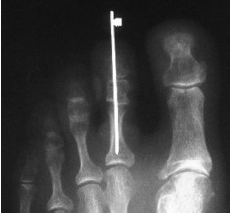 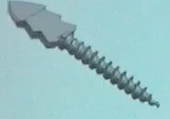 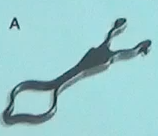 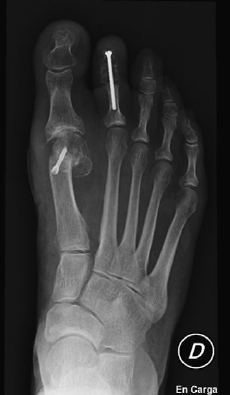 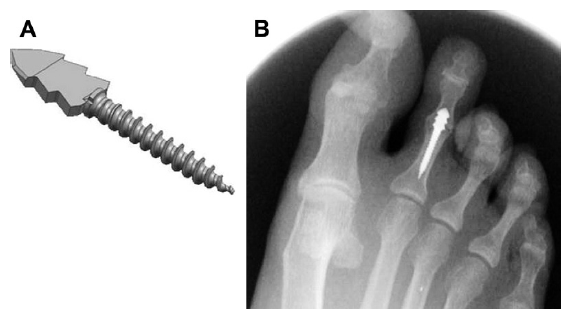 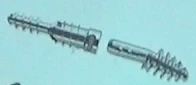 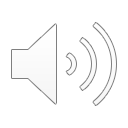 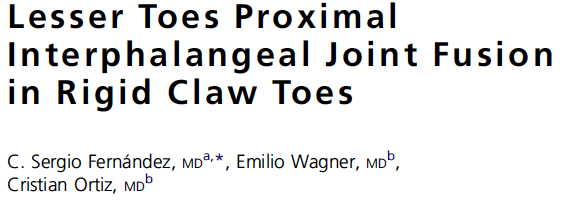 134 Ortejos 87% Satisfaccion
Tornillos 2.0-2.4-2.7

HOY:
-Paso IFD
-Tornillo 2.0
-Paso rosca mas largo
-Brocado mas grande a distal
-Reseccion de cartilago f2

ARTRODESISartroplastia
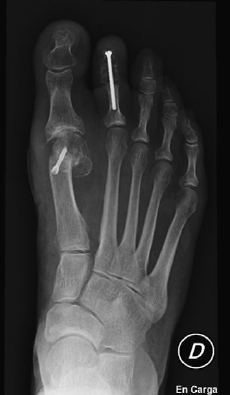 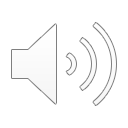 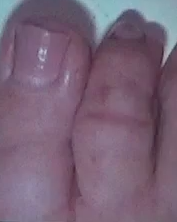 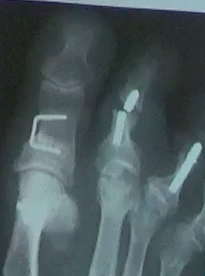 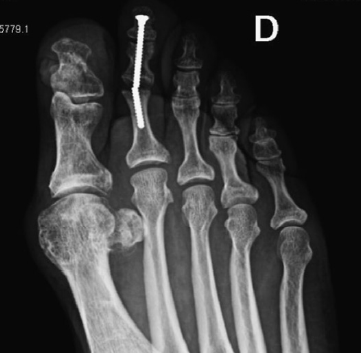 Complicaciones
Edema
Recurrencia
Perdida correccion
Infeccion /migracion AK
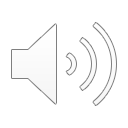 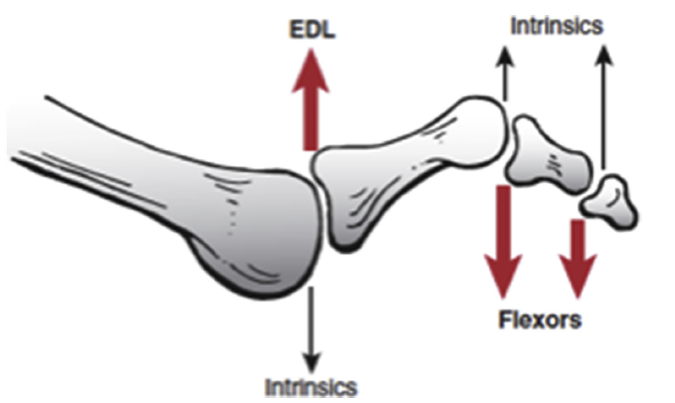 Dedo en Garra (Claw Toe)
Etapa final
Activacion FDL y EDL con Inestabilidad de Articulacion MTTF
Daño estabilizadores articulares
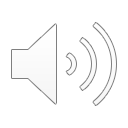 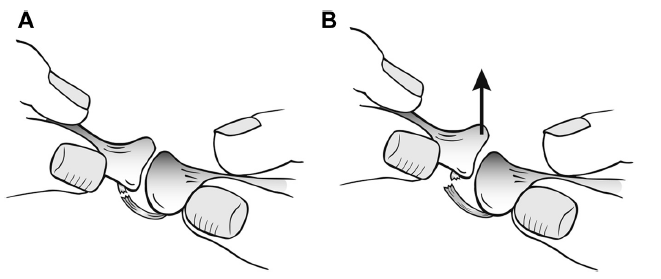 Dedo en Garra. Tratamiento quirurgico
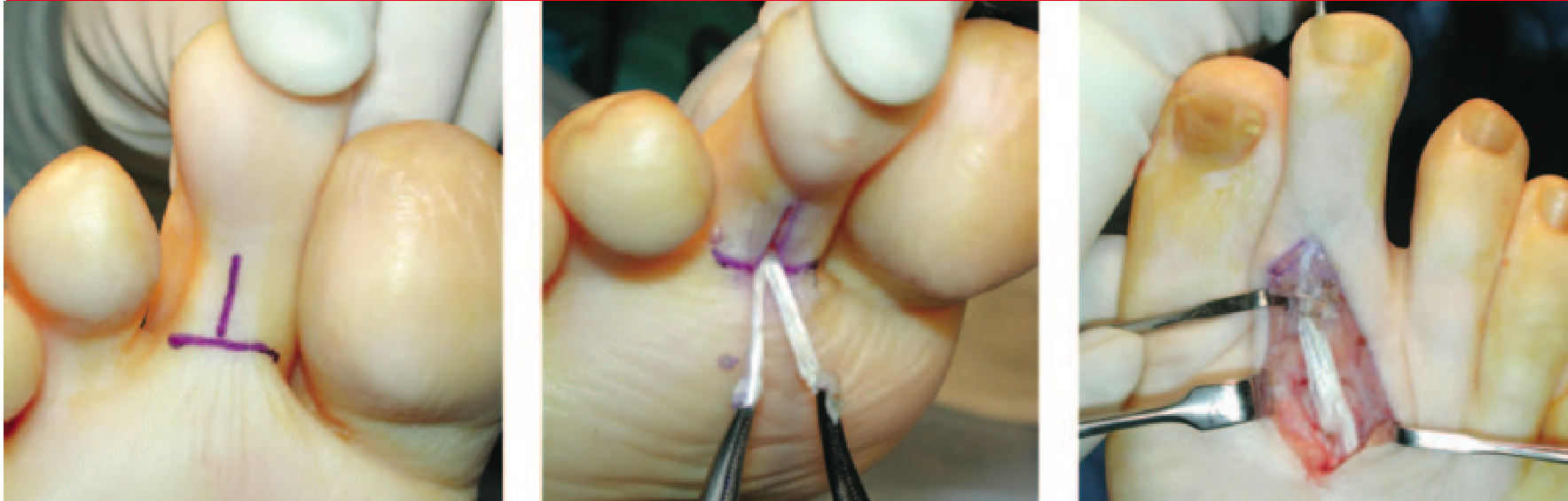 Flexible.
Transferencia FDL a Extensor

Rigido
Duvrie
Liberacion dorsal de PB
OTT de acortamiento (Weill)
Reparacion de placa plantar
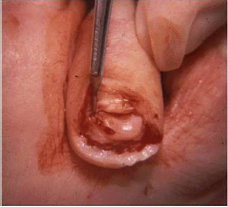 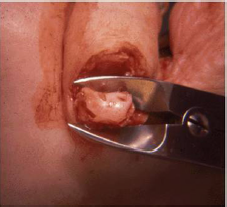 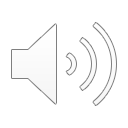 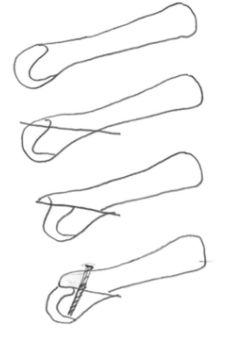 OTT weill
Intrarticular
Acortamiento
Weill modificado: Extraccion de cuña
Acortar y ascender
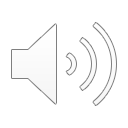 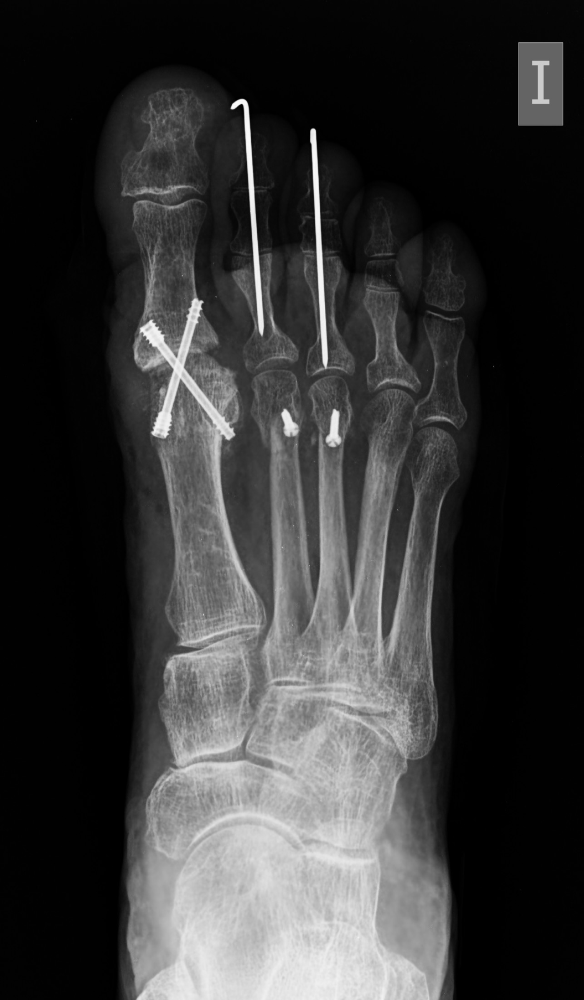 Reparacion de placa plantar
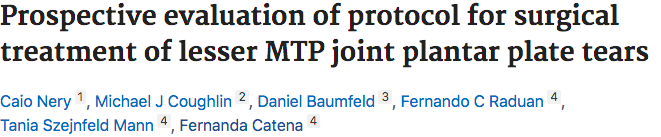 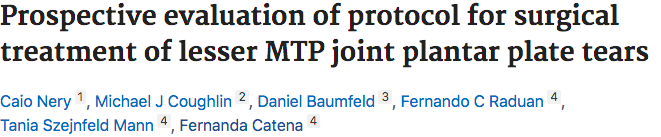 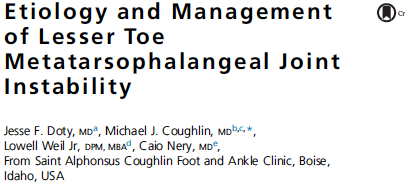 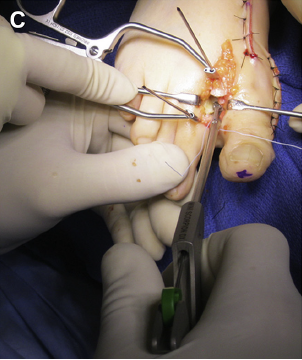 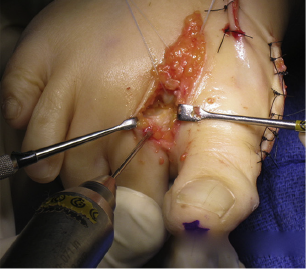 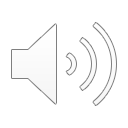 Reparacion directa del estabilizador
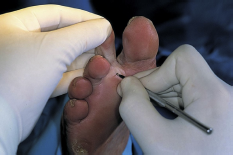 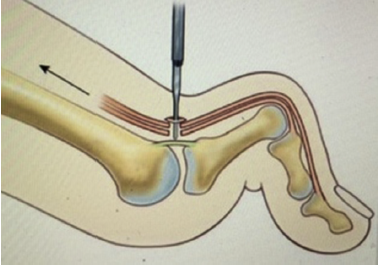 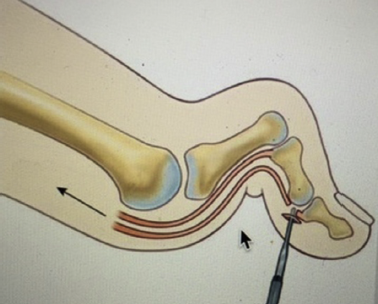 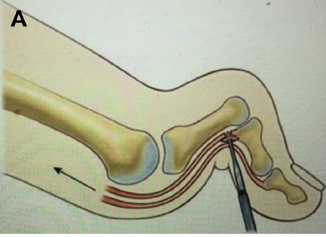 Flexibles o semirigidos
Osteoclasia
Tecnicas percutaneasen tejidos Blandos
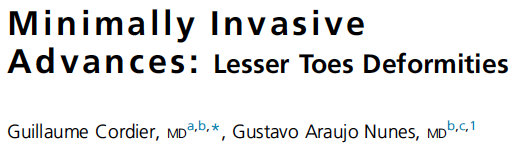 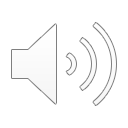 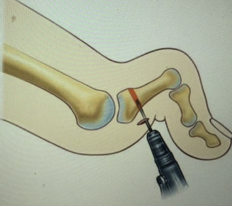 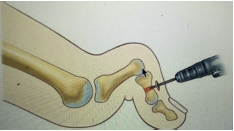 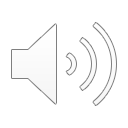 Deformidades rigidas
Tenotomia extensor
Osteoclasia IFP
Ott Base plantar en F1
OTT base dorsal de F2
Punto percutaneo con extensor en capsula de IFP
Condielctomia IFP por dorsal
Osteotomias percutaneas
Vendaje : Rol fundamental
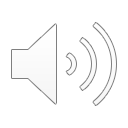 En Resumen
Patologia frecuente
Diagnostico clinico.Examen fisico
Duvries predecible
Resultados similares según tipo de fijacion
Reparacion placa plantar. (Sobretodo aguda)
Tecnicas percutaneas (resultados comparables con tecnicas abiertas)
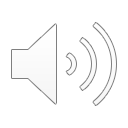 GRACIAS
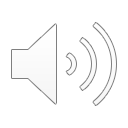